Université Batna 2
    Faculté de Médecine de Batna
    Département de Médecine
Circulation coronaire
Cours de deuxième année des études médicales
Année Universitaire 2023-24  

Dr. S. Ferhi
Université Batna 2
    Faculté de Médecine 
    Département de Médecine
Téléchargement des cours :                    http://staff.univ-batna2.dz/ferhi-salah
Cours de deuxième année de médecine
Année Universitaire 2023-24   

Dr. S. Ferhi
Plan
1.  Introduction
Plan
2.  Anatomie de la circulation coronaire
   2.1.  Artères coronaires superficielles
   2.2.  Artères coronaires profondes
Plan
3.  Etude du débit coronaire (Qco)
  3.1. Valeur du Qco 
  3.2. Distribution du Qco au cours d’un cycle  cardiaque
  3.3. Déterminants du Qco
Plan
4.  Régulation du Qco
1.  Introduction
Le cœur est irrigué par sa circulation nourricière, appelée : circulation coronaire.


Le terme coronaire fait allusion à l’aspect des artères coronaires initiales, superficielles, qui forment une couronne vasculaire autour du cœur.
7
1.  Introduction
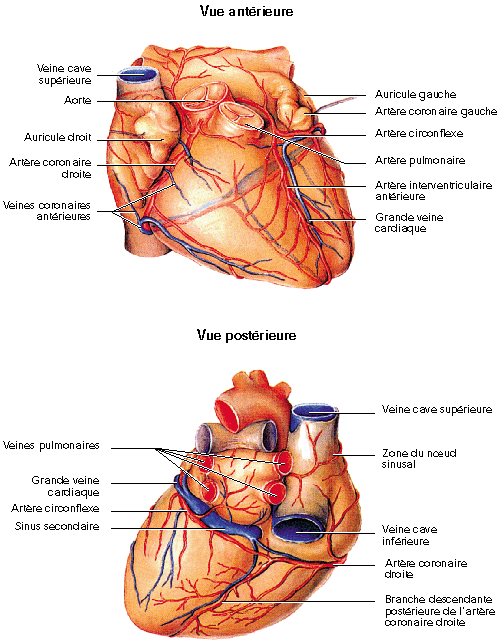 Le terme coronaire fait allusion à l’aspect des artères initiales, superficielles de la circulation nourricière qui forment une couronne vasculaire autour du cœur.
8
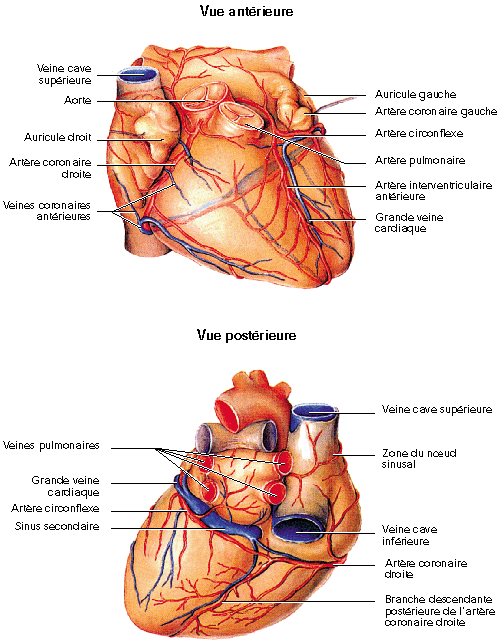 1.  Introduction
Le terme coronaire fait allusion à l’aspect des artères initiales, superficielles de la circulation nourricière qui forment une couronne vasculaire autour du cœur.
9
1.  Introduction
La consommation d’Oxygène (MVO₂) tissu cardiaque est  la plus importante de l’organisme.
A noté aussi, qu’il présente la capacité d’extraction d’O₂ de sa circulation nourricière la plus importante.
10
1.  Introduction
La MVO₂  est liée à plusieurs déterminants :
                                Mineurs et Majeurs
     -  MVO₂ de base. 
     -  Travail interne (La pression                                                                                 
          intra-myocardique = tension pariétal).  
     -   Travail externe (raccourcissement). 
     -   Contractilité. 
     -   Fréquence cardiaque.
11
1.  Introduction
La MVO₂  est liée à plusieurs déterminants :
                                Mineurs et Majeurs
 - MVO₂ de base. 
 - Travail interne (La pression                                                                                 
   intra-myocardique = tension pariétal).  
 - Travail externe (raccourcissement). 
 - Contractilité. 
 - Fréquence cardiaque.
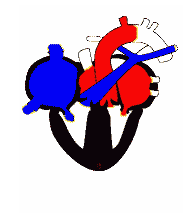 12
1.  Introduction
La MVO₂  est liée à plusieurs déterminants :
                                Mineurs et Majeurs 
 - MVO₂ de base. 
 - Travail interne (La pression                                                                                 
   intra-myocardique = tension pariétal). 
 - Travail externe (raccourcissement). 
 - Contractilité. 
 - Fréquence cardiaque.
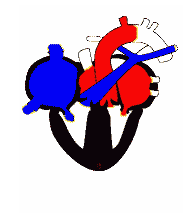 13
1.  Introduction
La MVO₂  est liée à plusieurs déterminants :
                                Mineurs et Majeurs 
 - MVO₂ de base. 
 - Travail interne (La pression                                                                                 
   intra-myocardique = tension pariétal). 
 - Travail externe (raccourcissement). 
 - Contractilité. 
 - Fréquence cardiaque.
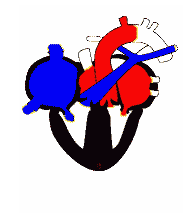 14
1.  Introduction
La MVO₂  est liée à plusieurs déterminants :
                                Mineurs et Majeurs :
 - MVO₂ de base. 
 - Travail interne (La pression                                                                                 
   intra-myocardique = tension pariétal).  
 - Travail externe (raccourcissement). 
 - Contractilité. 
 - Fréquence cardiaque.
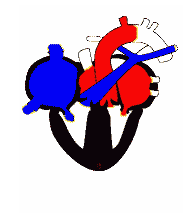 15
1.  Introduction
La MVO₂  est liée à plusieurs déterminants :
                                Mineurs et Majeurs :
 - MVO₂ de base. 
 - Travail interne (La pression                                                                                 
   intra-myocardique = tension pariétal).
 - Travail externe (raccourcissement). 
 - Contractilité. 
 - Fréquence cardiaque.
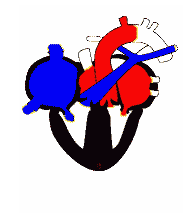 16
2.  Anatomie de la circulation coronaire  2.1. Artères coronaires superficielles
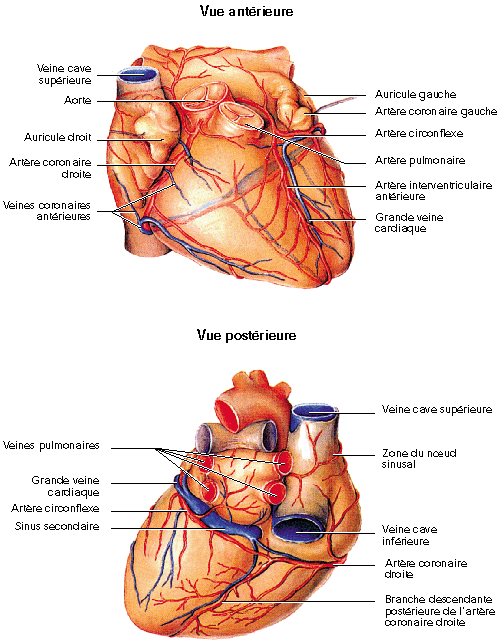 - Epicardiques et 
      visibles. 
  - Mesurant entre
    2- 4mm de diamètre
17
2.  Anatomie de la circulation coronaire  2.1. Artères coronaires superficielles
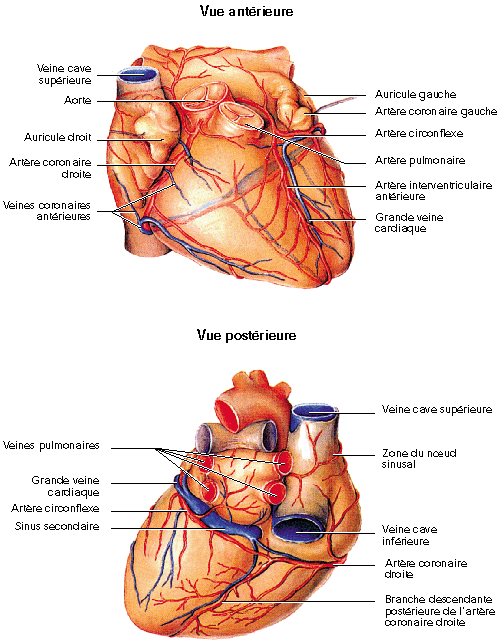 Composés de :
 * L’artère coronaire G : 
- l’inter-VA, 
  parcourt le sillon  IVA.                               
- La circonflexe (Cx), 
 parcourt le sillon O-V  G
  * L’artère coronaire D : 
 parcourt le sillon O-V  D
18
2.  Anatomie de la circulation coronaire  2.1. Artères coronaires superficielles
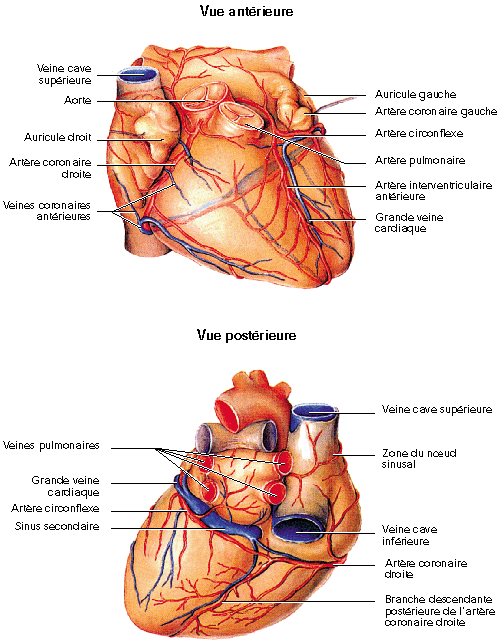 - l’inter-VA :                    
   vascularise la paroi 
    antérieure du VG.
 - La circonflexe (Cx) :  
  vascularise l‘OG et la 
  partie antérolatérale du 
  VG.
 - L’artère coronaire D : 
  vascularise l’OD et le VD
19
2. Anatomie de la circulation coronaire2.2.  Artères coronaires profondes
Les artères superficielles (épicardiques)  pénètrent à angle droit dans le myocarde pour donner des artères profondes, qui sont de deux types :
2. Anatomie de la circulation coronaire2.2.  Artères coronaires profondes
Les artères superficielles (épicardiques)  pénètrent à angle droit dans le myocarde pour donner des artères profondes, qui sont de deux types :
Artères de la classe A, qui s’arrêtent dans les 3/4 de 
     la paroi myocardique. Ils sont plus nombreuses avec 
     absence d’anastomoses.
2. Anatomie de la circulation coronaire2.2.  Artères coronaires profondes
Les artères superficielles (épicardiques)  pénètrent à angle droit dans le myocarde pour donner des artères profondes, qui sont de deux types :
Artères de la classe A, qui s’arrêtent dans les 3/4 de 
     la paroi myocardique. Ils sont plus nombreuses avec 
     absence d’anastomoses.
Artères de la classe B, qui pénètrent jusqu’à 
     l’endocarde ou elles s’anastomosent pour former le 
     plexus (arcade) sous endocardique.
2. Anatomie de la circulation coronaire2.2.  Artères coronaires profondes
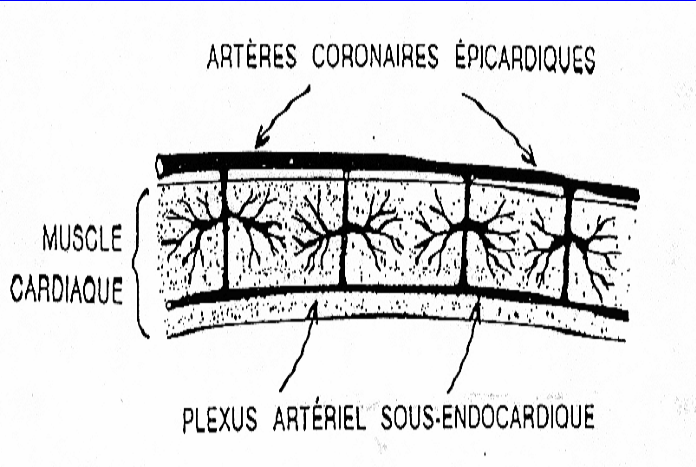 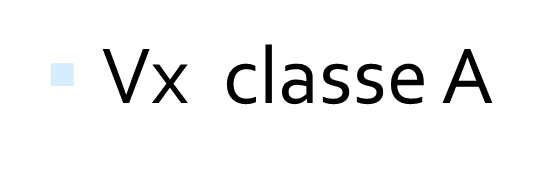 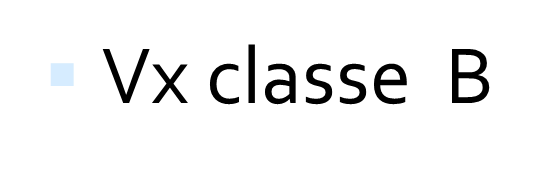 23
3.  Etude du débit coronaire (Qco) 3.1. Valeur du Qco
Le Qco est d’ ≈ 5 % du Qc,    
       soit 250 ml/min, pour un Qc de 5L/min.
3.  Etude du débit coronaire (Qco) 3.1. Valeur du Qco
Le Qco est d’ ≈ 5 % du Qc,    
       soit 250 ml/min, pour un Qc de 5L/min.
Le poids du cœur ≈ 0,5% du poids total corporel, 
        soit 300g, pour un sujet de 60Kg.
3.  Etude du débit coronaire (Qco) 3.1. Valeur du Qco
Le Qco est d’ ≈ 5 % du Qc,    
       soit 250 ml/min, pour un Qc de 5L/min.
Le poids du cœur ≈ 0,5% du poids total corporel, 
        soit 300g, pour un sujet de 60Kg.
Le Qco/poids du cœur = 250/300 ≈ 0,83 ml/min/g,                                                          soit  83ml /min/100g de tissu cardiaque.
3.  Etude du débit coronaire (Qco)3.2. Distribution du Qco au cours d’un cycle cardiaque
S
D
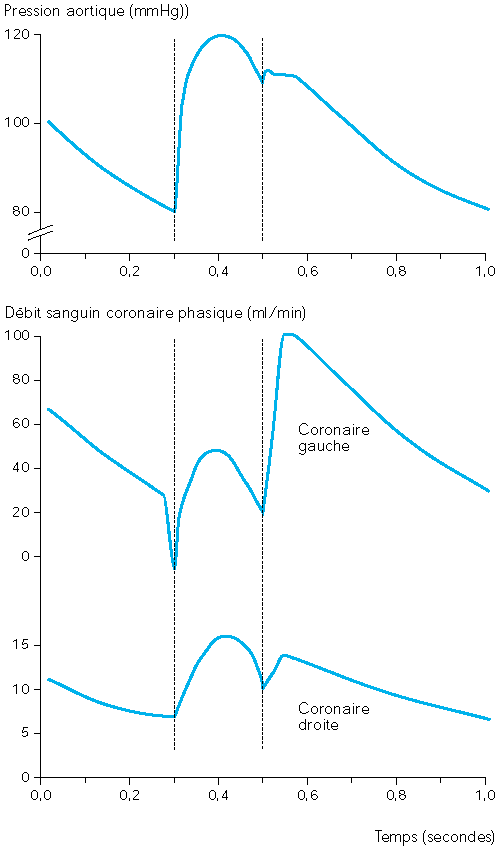 Pression aortique
Débit Coronaire 
gauche
Débit Coronaire
 droit
3.  Etude du débit coronaire (Qco)3.2. Distribution du Qco au cours d’un cycle cardiaque
S
D
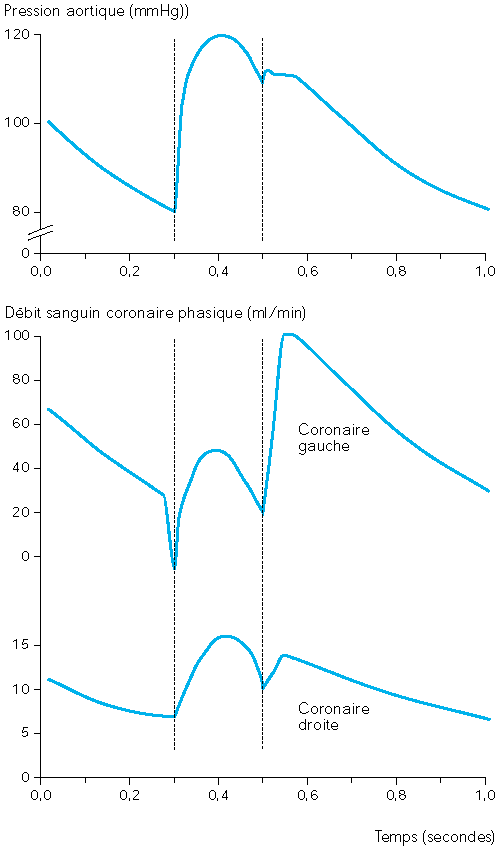 Pression aortique
Débit Coronaire 
gauche
Débit Coronaire
 droit
3.  Etude du débit coronaire (Qco)3.2. Distribution du Qco au cours d’un cycle cardiaque
S
D
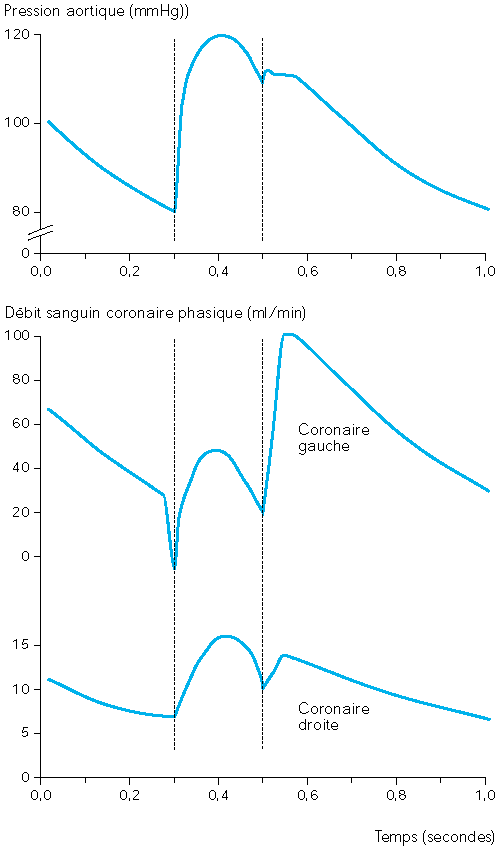 Pression aortique
Débit Coronaire 
gauche
Débit Coronaire
 droit
3.  Etude du débit coronaire (Qco)3.2. Distribution du Qco au cours d’un cycle cardiaque
La perfusion des coronaires est quantitativement                            
 variable entre la coronaire droite et gauche.                          Elle est plus importante pour la coronaire gauche. 

 Pour une même coronaire,  la perfusion est variable, elle est phasique (cyclique) :
     - Systolo-diastolique , mais surtout diastolique au niveau de la coronaire gauche avec annulation au début de la systole .
     - Systolo-diastolique, pratiquement comparable et sans annulation au niveau de la coronaire droite.
3.  Etude du débit coronaire (Qco)3.2. Distribution du Qco au cours d’un cycle cardiaque
La perfusion des coronaires est quantitativement                            
 variable entre la coronaire droite et gauche.                          Elle est plus importante pour la coronaire gauche. 

 Pour une même coronaire,  la perfusion est variable, elle est phasique (cyclique) :
     - Systolo-diastolique , mais surtout diastolique au niveau de la coronaire gauche avec annulation au début de la systole .
     - Systolo-diastolique, pratiquement comparable et sans annulation au niveau de la coronaire droite.
3.  Etude du débit coronaire (Qco)3.2. Distribution du Qco au cours d’un cycle cardiaque
La perfusion des coronaires est quantitativement                            
 variable entre la coronaire droite et gauche.                          Elle est plus importante pour la coronaire gauche. 

 Pour une même coronaire,  la perfusion est variable, elle est phasique (cyclique) :
     - Systolo-diastolique , mais surtout diastolique au niveau de la coronaire gauche avec annulation au début de la systole .
     - Systolo-diastolique, pratiquement comparable et sans annulation au niveau de la coronaire droite.
3.  Etude du débit coronaire (Qco)3.2. Distribution du Qco au cours d’un cycle cardiaque
La perfusion des coronaires est quantitativement                            
 variable entre la coronaire droite et gauche.                          Elle est plus importante pour la coronaire gauche. 

 Pour une même coronaire,  la perfusion est variable, elle est phasique (cyclique) :
     - Systolo-diastolique , mais surtout diastolique au niveau de la coronaire gauche avec annulation au début de la systole .
     - Systolo-diastolique, pratiquement comparable et sans annulation au niveau de la coronaire droite.
3.  Etude du débit coronaire (Qco)3.2. Distribution du Qco au cours d’un cycle cardiaque
Au niveau des deux coronaires ensembles, la 
      perfusion  du cœur est surtout diastolique, 
      constituant 70% du Qco total
3.  Etude du débit coronaire (Qco)3.2. Distribution du Qco au cours d’un cycle cardiaque
Au niveau des deux coronaires ensembles, la 
      perfusion  du cœur est surtout diastolique, 
      constituant 70% du Qco total
Donc,  le cœur est surtout irrigué pendant la diastole.
3.  Etude du débit coronaire (Qco)3.2. Distribution du Qco au cours d’un cycle cardiaque
Au niveau des deux coronaires ensembles, la 
      perfusion  du cœur est surtout diastolique, 
      constituant 70% du Qco total
Donc,  le cœur est surtout irrigué pendant la diastole.
Et il est moins irrigué en systole.
3.  Etude du débit coronaire (Qco)3.3.  Déterminants du Qco
S
D
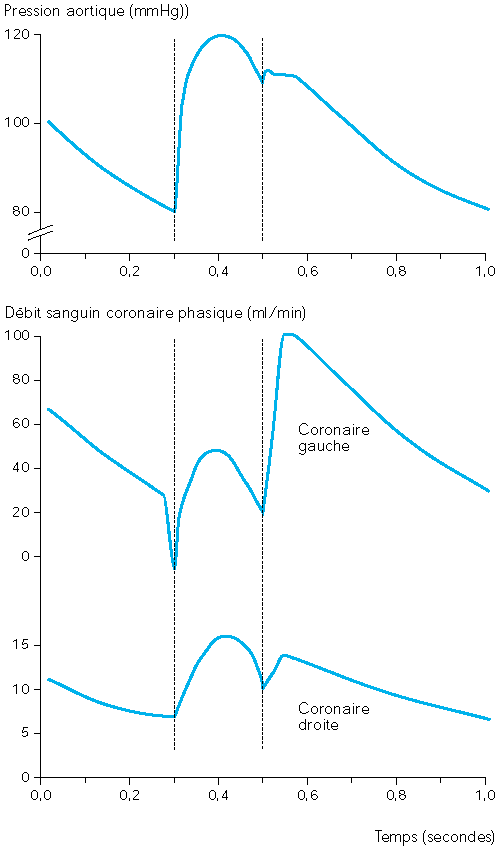 moins irrigué en systole, surtout en VG, quelle explication ?
Pression aortique
Débit Coronaire 
gauche
Débit Coronaire
 droit
3.  Etude du débit coronaire (Qco)3.3.  Déterminants du Qco
S
D
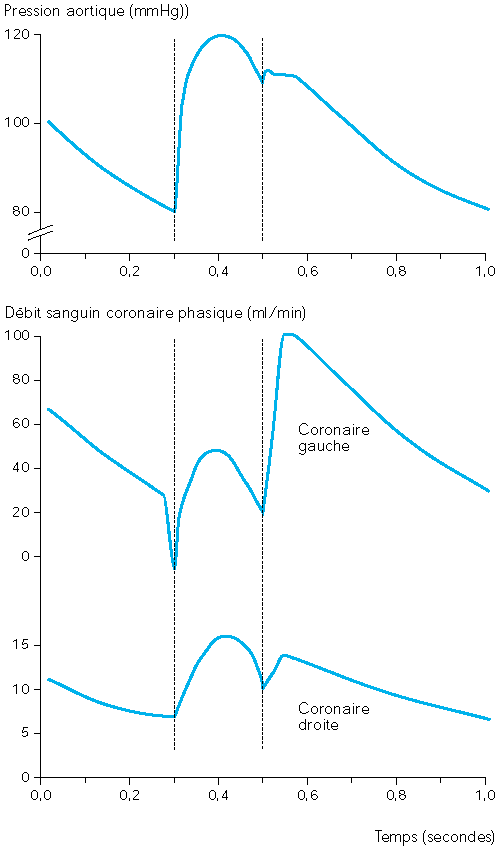 moins irrigué en systole, surtout en VG, quelle explication ?
Pression aortique
Débit Coronaire 
gauche
Débit Coronaire
 droit
3.  Etude du débit coronaire (Qco)3.3.  Déterminants du Qco
Pression perfusion coronaire (PPco)
        Qco  =
                                  Résistances coronaires (Rco)
3.  Etude du débit coronaire (Qco)3.3.  Déterminants du Qco
Pression perfusion coronaire (PPco)
        Qco  =
                                  Résistances coronaires (Rco)
La diminution du Qco en systole, est forcément en rapport avec l’augmentation de  Rco à l’écoulement du sang, surtout myocardiques, puisque la PPco augmente par augmentation de la pression aortique
3.  Etude du débit coronaire (Qco)3.3.  Déterminants du Qco
Pression perfusion coronaire (PPco)
        Qco  =
                                  Résistances coronaires (Rco)
La diminution du Qco en systole, est forcément en rapport avec l’augmentation de  Rco à l’écoulement du sang, surtout myocardiques, puisque la PPco augmente par augmentation de la pression aortique
mais aussi à l’application des valvules aortiques ouvertes sur l’orifice des artères coronaires pendant phase de l’éjection ventriculaire de la systole
3.  Etude du débit coronaire (Qco)3.3.  Déterminants du Qco
La Rco à l’écoulement du sang est liée essentiellement au rayon vasculaire.
Le rayon vasculaire est variable :   
   -   Selon le cycle cardiaque. Diminue en systole et augmente en diastole, sous l’effet de la pression intra-myocardique. Cette dernière est concentrique , augmente de la couche sous épicardique vers la couche sous endocardique.
  -   Selon le degré de la vasomotricité des vaisseaux   coronaires.
3.  Etude du débit coronaire (Qco)3.3.  Déterminants du Qco
La Rco à l’écoulement du sang est liée essentiellement au rayon vasculaire.
Le rayon vasculaire est variable :   
   -   Selon le cycle cardiaque. Diminue en systole et augmente en diastole, sous l’effet de la pression intra-myocardique. Cette dernière est concentrique , augmente de la couche sous épicardique vers la couche sous endocardique.
  -   Selon le degré de la vasomotricité des vaisseaux   coronaires.
3.  Etude du débit coronaire (Qco)3.3.  Déterminants du Qco
La Rco à l’écoulement du sang est liée essentiellement au rayon vasculaire.
Le rayon vasculaire est variable :   
   -   Selon le cycle cardiaque. Diminue en systole et augmente en diastole, sous l’effet de la pression intra-myocardique. Cette dernière est concentrique , augmente de la couche sous épicardique vers la couche sous endocardique.
  -   Selon le degré de la vasomotricité des vaisseaux   coronaires.
3.  Etude du débit coronaire (Qco)3.3.  Déterminants du Qco
À l’effort le débit coronaire augmente jusqu’à 5X sa valeur de repos,

ette augmentation est liée à:
   -  à l’augmentation de la PPco,  mais surtout à : 
   -  la vasodilatation des coronaires. 

  Cette augmentation est remarquée malgré la diminution de la durée d’irrigation (diminution du temps diastolique) à l’effort.
3.  Etude du débit coronaire (Qco)3.3.  Déterminants du Qco
À l’effort le débit coronaire augmente jusqu’à 5X sa valeur de repos,

 Cette augmentation est liée à:
   -  à l’augmentation de la PPco,  mais surtout à : 
   -  la vasodilatation des coronaires. 

 Cette augmentation est remarquée malgré la diminution de la durée d’irrigation (diminution du temps diastolique) à l’effort.
3.  Etude du débit coronaire (Qco)3.3.  Déterminants du Qco
À l’effort le débit coronaire augmente jusqu’à 5X sa valeur de repos,

 Cette augmentation est liée à:
   -  à l’augmentation de la PPco,  mais surtout à : 
   -  la vasodilatation des coronaires. 

  Cette augmentation est remarquée malgré la diminution de la durée d’irrigation (diminution du temps diastolique) à l’effort.
4.  Régulation du Qco4.1.  Rôle de la MVO₂
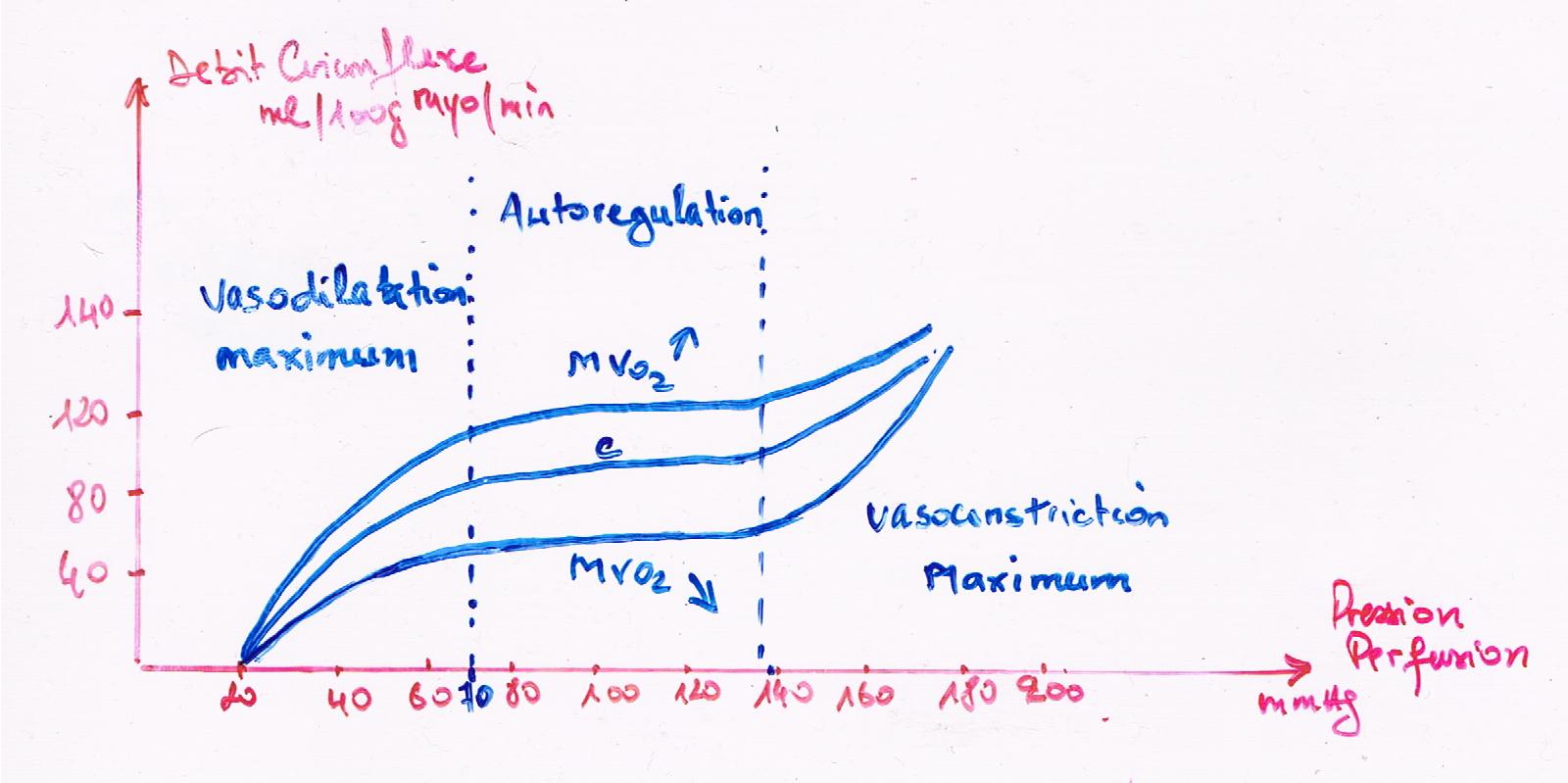 3
1
2
4.  Régulation du Qco
4.1.  Rôle de la MVO₂
Entre 70 et 140mmHg de PP,  le Qco est pratiquement stable malgré l’augmentation continuelle de la PP, forcément par une vasoconstriction graduelle et en rapport avec la stabilité de la consommation d’oxygène.
 Au delà de 140 mmHg, la vasoconstriction est à son max et toute augmentation de la PP s’accompagne d’une augmentation du Q de la circonflexe.
  C’ est une autorégulation de la vasomotricité pour la  stabilité de l’apport de O₂  lié à la stabilité de sa consommation quel que soit son niveau :    ,     ou
4.  Régulation du Qco
4.1.  Rôle de la MVO₂
Entre 70 et 140mmHg de PP,  le Qco est pratiquement stable malgré l’augmentation continuelle de la PP, forcément par une vasoconstriction graduelle et en rapport avec la stabilité de la consommation d’oxygène.
  Au delà de 140 mmHg, la vasoconstriction est à son max et toute augmentation de la PP s’accompagne d’une augmentation du Q de la circonflexe.
  C’ est une autorégulation de la vasomotricité pour la  stabilité de l’apport de O₂  lié à la stabilité de sa consommation quel que soit son niveau :    ,     ou
4.  Régulation du Qco
4.1.  Rôle de la MVO₂
Entre 70 et 140mmHg de PP,  le Qco est pratiquement stable malgré l’augmentation continuelle de la PP, forcément par une vasoconstriction graduelle et en rapport avec la stabilité de la consommation d’oxygène.
  Au delà de 140 mmHg, la vasoconstriction est à son max et toute augmentation de la PP s’accompagne d’une augmentation du Q de la circonflexe.
  C’ est une régulation de la vasomotricité pour la  stabilité de l’apport de O₂  lié à la stabilité de sa consommation quel que soit son niveau :    ,     ou
1
2
3
4.  Régulation du Qco4.2. Régulation métabolique (O2, Adénosine) de la vasomotricité
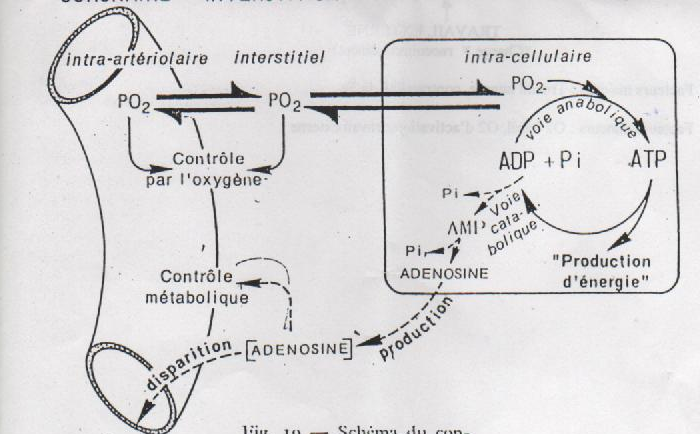 Schéma du contrôle de la vasomotricité coronaire par l’O₂…  ( d’après Gellai et Coll)
4.  Régulation du Qco4.2. Régulation métabolique (O2, Adénosine) de la vasomotricité
C’est une régulation locale C’est autorégulationinfluencée par l’adénosine et l’O2 au niveau du locale au niveau du tissu myocardique